Презентация на тему:  « Права и обязанности педагога  в ДОУ.»
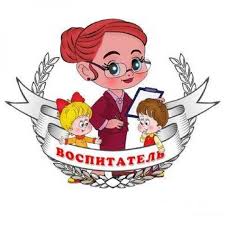 Подготовила

Воспитатель МКОУ «Синегубовской ООШ»(дошкольная группа)
Дежичева Ольга Владимировна.
Общие положения.
1. Настоящее Положение регулирует права и обязанности участников образовательного процесса в ДОУ.
2. Настоящее Положение разработано в соответствии с Конвенцией о правах ребёнка, на основании Федерального закона от 29 декабря 2012 г. № 273-ФЗ «Об образовании в Российской Федерации»,  Устава бюджетного дошкольного образовательного учреждения .
3. Права и свободы, указанные в настоящем Положении, должны осуществляться с соблюдением прав и свобод других участников образовательных отношений, требований законодательства Российской Федерации, норм профессиональной этики педагогических работников, закрепленных в локальных нормативных актах ДОУ.
.4. Участниками образовательного процесса ДОУ являются:
- воспитанники – лица, осваивающие образовательную программу дошкольного образования;
- родители (законные представители) воспитанников;
- педагогические работники ДОУ. 
.5. Взаимоотношения участников строятся на основе сотрудничества, уважения личности, приоритета человеческих ценностей.
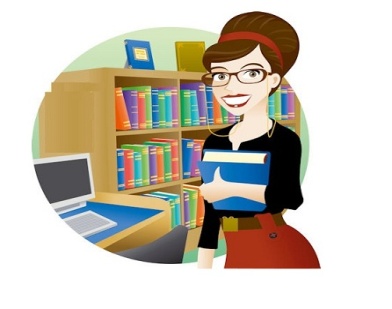 Права и обязанности, ответственность педагогических работников ДОУ
Педагогические работники имеют право:
 
-	работать по сокращённой (не более 36 часов) рабочей неделе; получать очередной ежегодный отпуск по письменному заявлению продолжительностью 42 календарных дня (для учителя-логопеда – 56 календарных дней); получать досрочную пенсию по старости лет при условии осуществления педагогической деятельности в учреждениях для детей не менее 25 лет, независимо от их возраста; длительный (до одного года) отпуск без сохранения заработной платы через каждые 10 лет непрерывной работы; 
- на дополнительное профессиональное образование по профилю педагогической деятельности не реже чем один раз в три года;
 
- на свободу преподавания, свободное выражение своего мнения, свободу от вмешательства в профессиональную деятельность;
- на свободу выбора и использования педагогически обоснованных форм, средств, методов обучения и воспитания;
- на творческую инициативу, разработку и применение авторских программ и методов обучения и воспитания в пределах реализуемой образовательной программы ДОУ;
- на выбор материалов и иных средств обучения и воспитания в соответствии с образовательной программой ДОУ и в порядке, установленном законодательством об образовании Российской Федерации;
- на участие в разработке образовательной программы ДОУ, методических материалов и иных компонентов образовательных программ;
- на осуществление научной, научно-технической, творческой, исследовательской деятельности, участие в экспериментальной и международной деятельности, разработках и во внедрении инноваций;
управления, в порядке, установленном Уставом и локальными актами ДОУ;
- на участие в обсуждении вопросов, относящихся к деятельности ДОУ, в том числе через органы управления и общественные организации;
- на объединение в общественные профессиональные организации в формах и в порядке, которые установлены законодательством Российской Федерации;
- на обращение в Комиссию по урегулированию споров между участниками образовательных отношений. Порядок обращения в Комиссию по урегулированию споров между участниками образовательных отношений ДОУ определен Положением о Комиссии по урегулированию споров между участниками образовательных отношений ДОУ;
- на защиту профессиональной чести и достоинства, на справедливое и объективное расследование нарушения норм профессиональной этики педагогических работников.
-	получать социальные льготы и гарантии, установленные законодательством Российской Федерации, правительством Московской области, а также дополнительные льготы, устанавливаемые Учредителем, органом местного самоуправления;
-	на государственное страхование в установленном законодательством Российской Федерации порядке;
-	на тайну своих персональных данных.
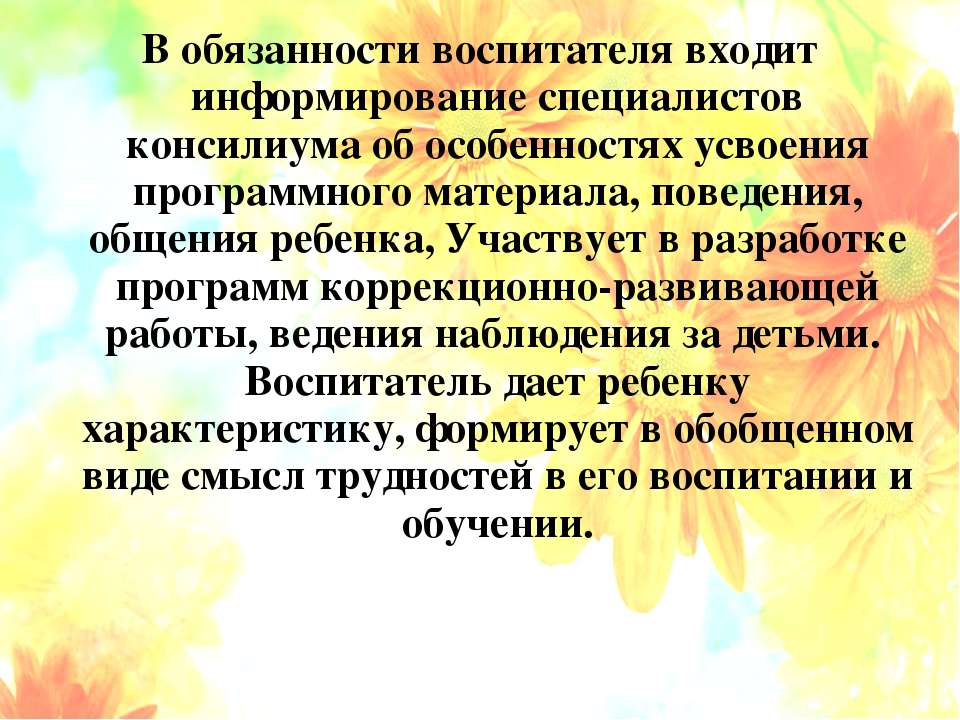 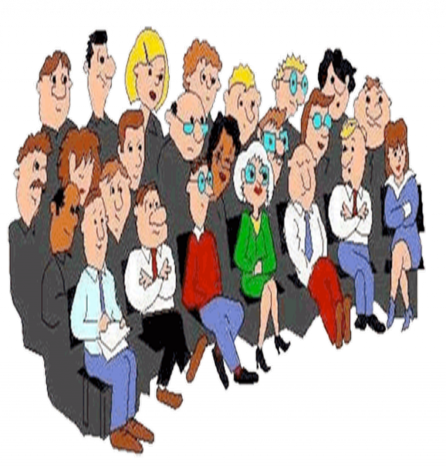 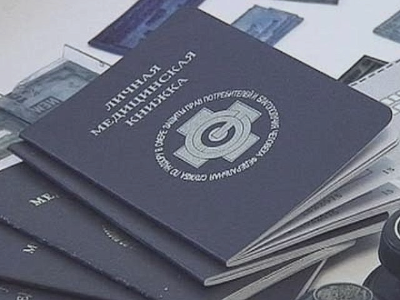 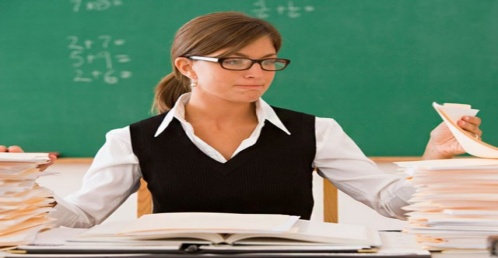 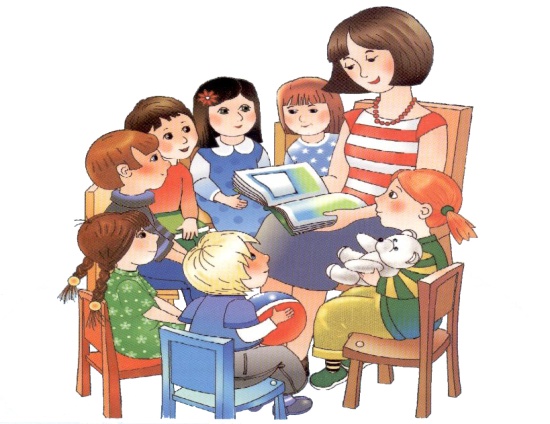 Педагогические работники несут ответственность за неисполнение или ненадлежащее исполнение возложенных на них обязанностей в порядке и в случаях, установленных законодательством Р.Ф.
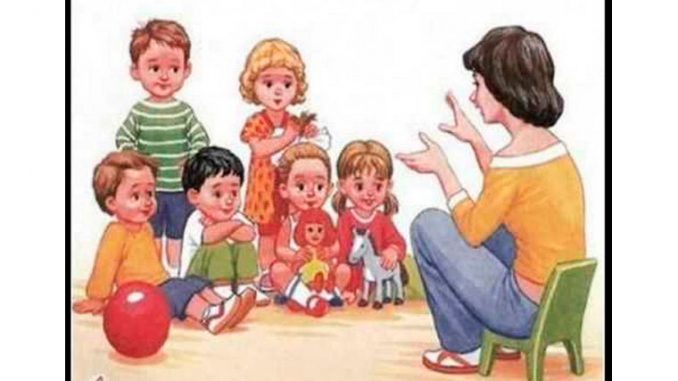 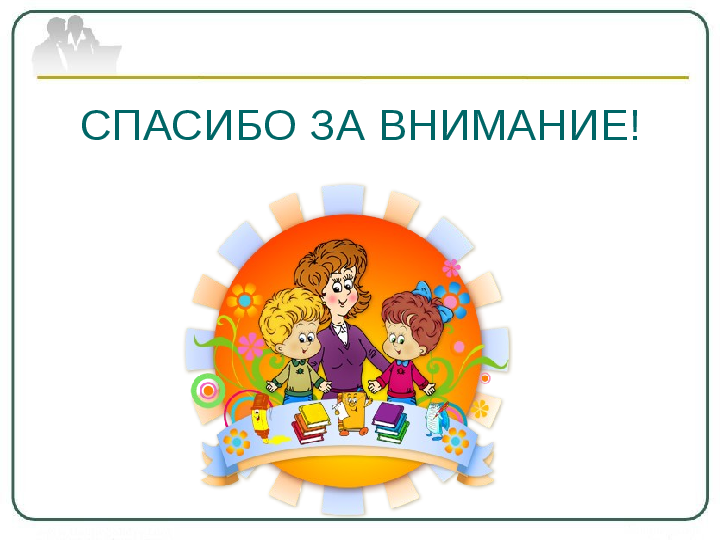